Distance – Time Graphs
A distance - time graph compares the distance that someone or something travels, compared to time.  

Time is the independent variable.
Distance is the dependent variable.
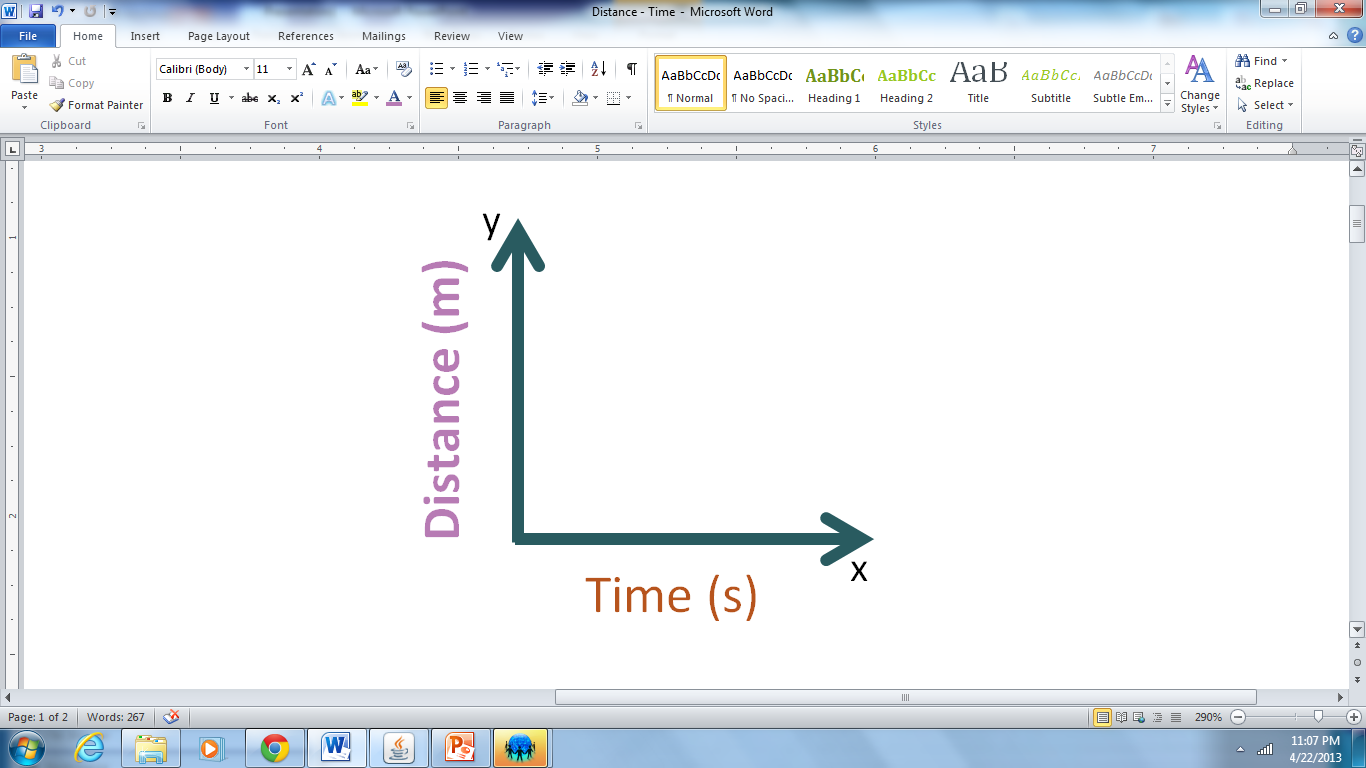 Important note: For clarity, we’ll call the origin “home”, but it could just as well be some other location, or just an arbitrary point.
Important Vocab
Speed – distance/time 
“I am going 80 km per hour”

Velocity – distance/time, with a direction 
“I am going 80 km per hour north”

Acceleration – increasing your speed

Deceleration – decreasing your speed
1. What does the graph look like if…
…the person is standing still?
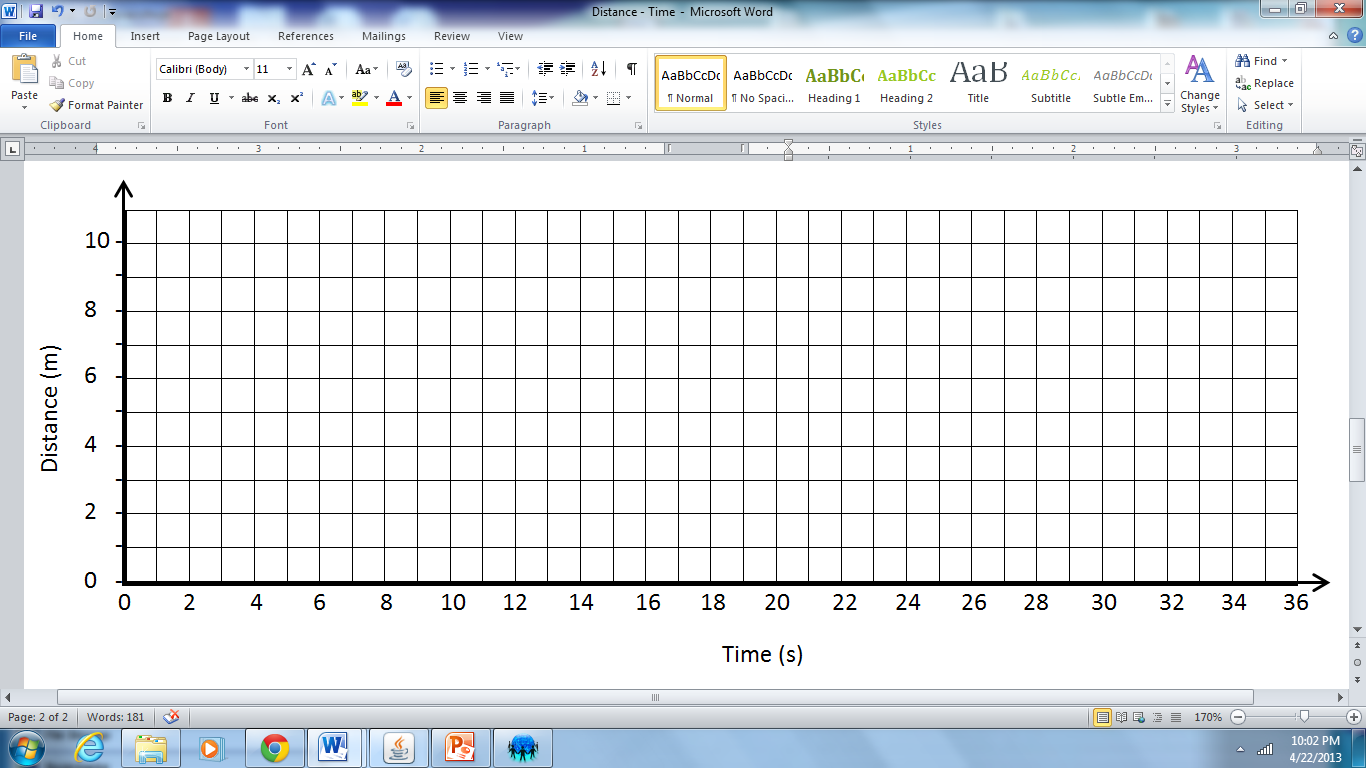 2. What does the graph look like if…
…the person is moving away from home at a constant velocity?
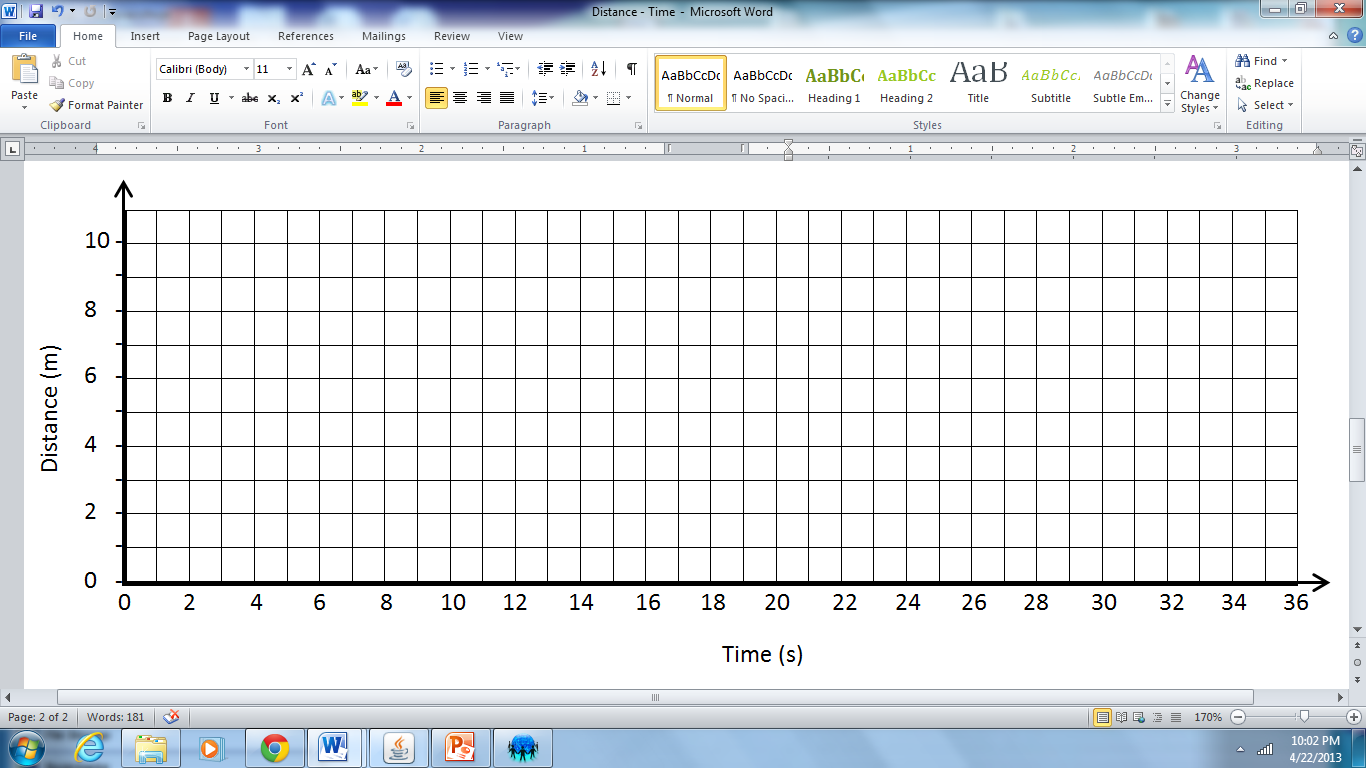 3. What does the graph look like if…
…the person is moving away from home FASTER at a constant velocity?
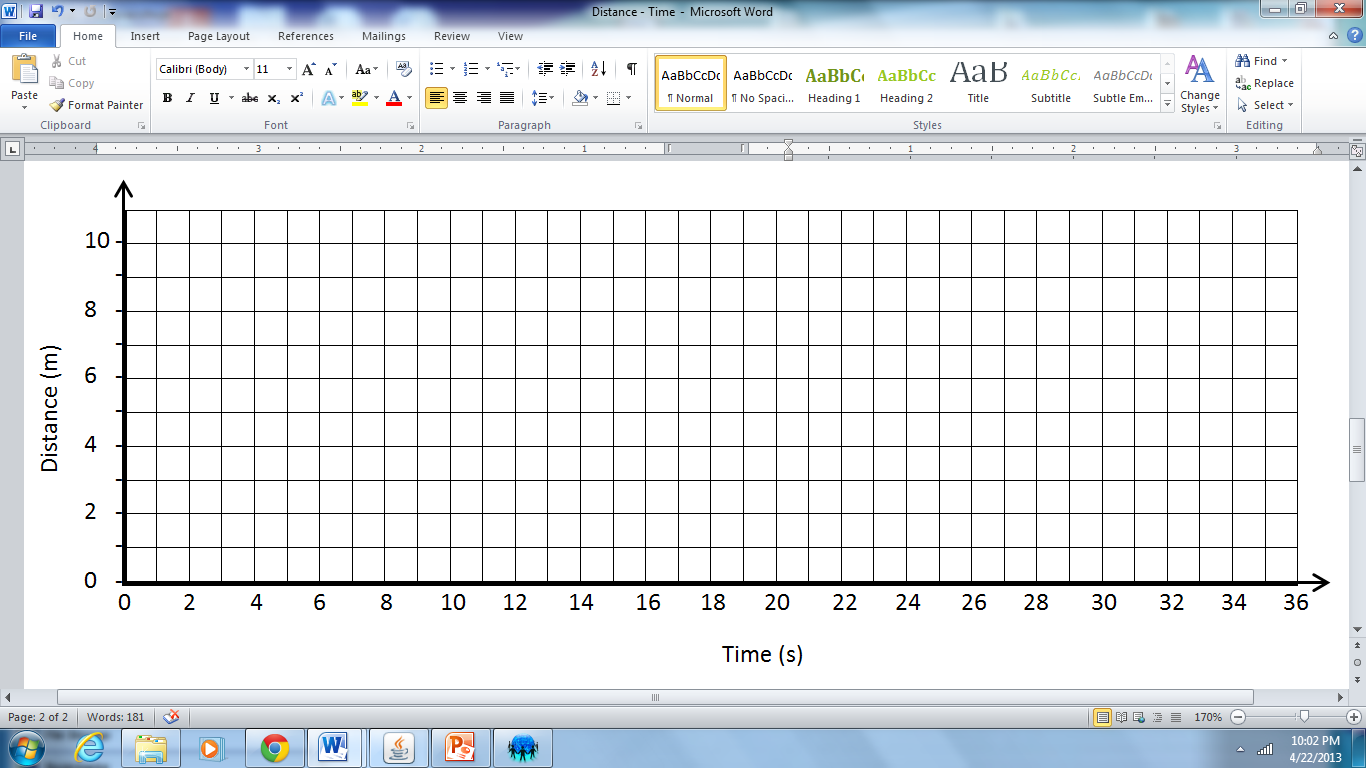 4. What does the graph look like if…
…the person is moving TOWARDS home at a constant velocity?
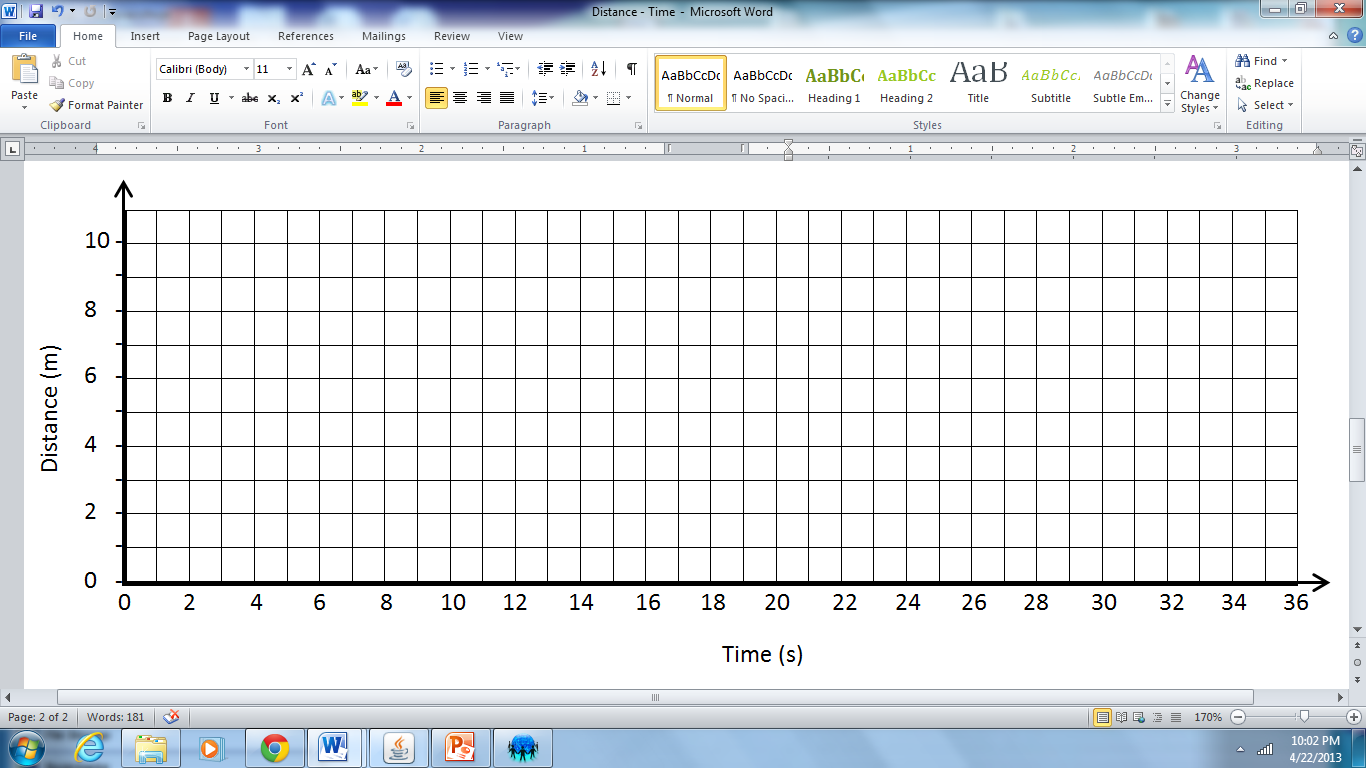 5. What does the graph look like if…
…the person is accelerating away from home?
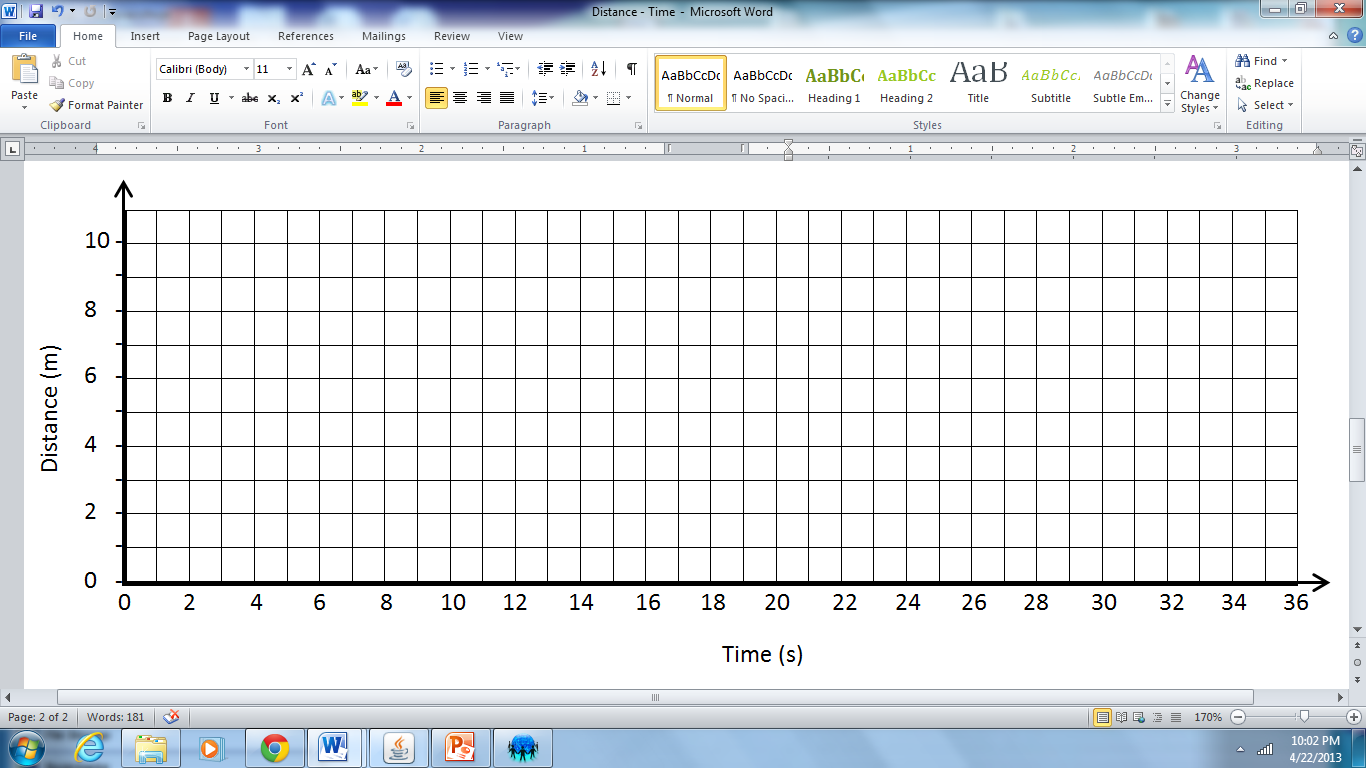 6. What does the graph look like if…
…the person is decelerating away from home?
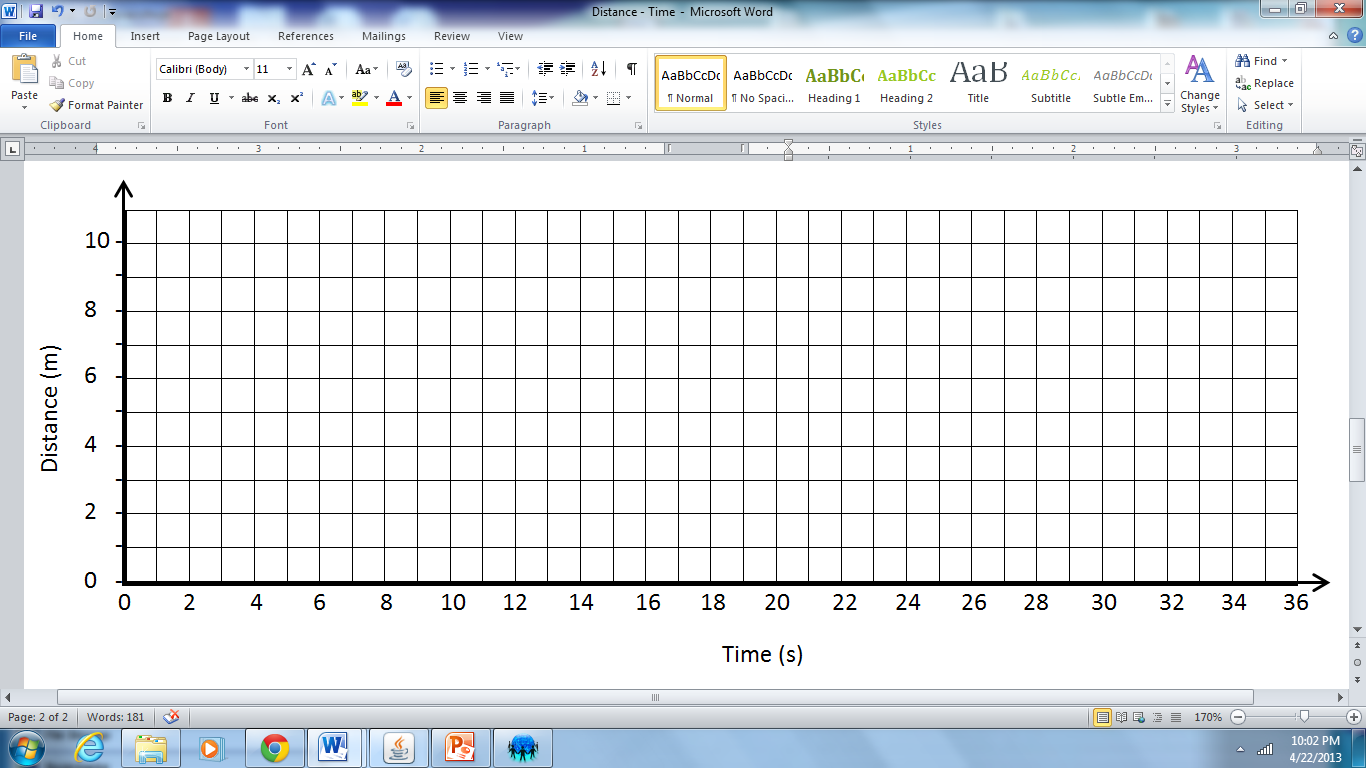 7. Describe what is happening for each graph (some are impossible!)
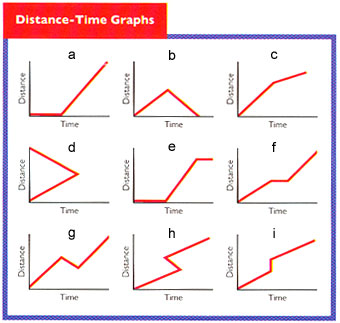 8. Create a story that could describe the motion depicted on this graph
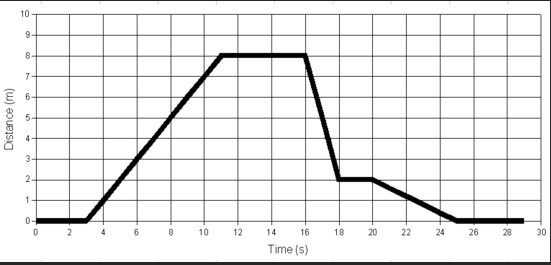 Your story:



When is the person stopped?

When does the person begin returning to their starting point?

When are they travelling the fastest?
Create a story that could describe the motion depicted on each graph
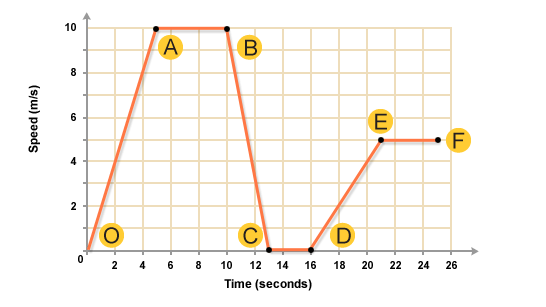 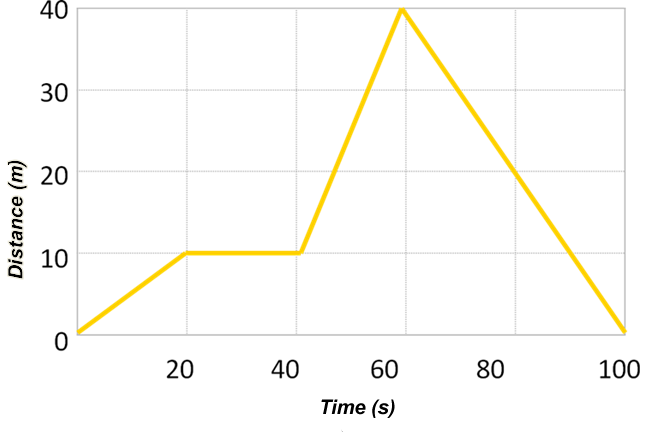 Distance (m)
9. 					10.
Create a story that could describe the motion depicted on each graph
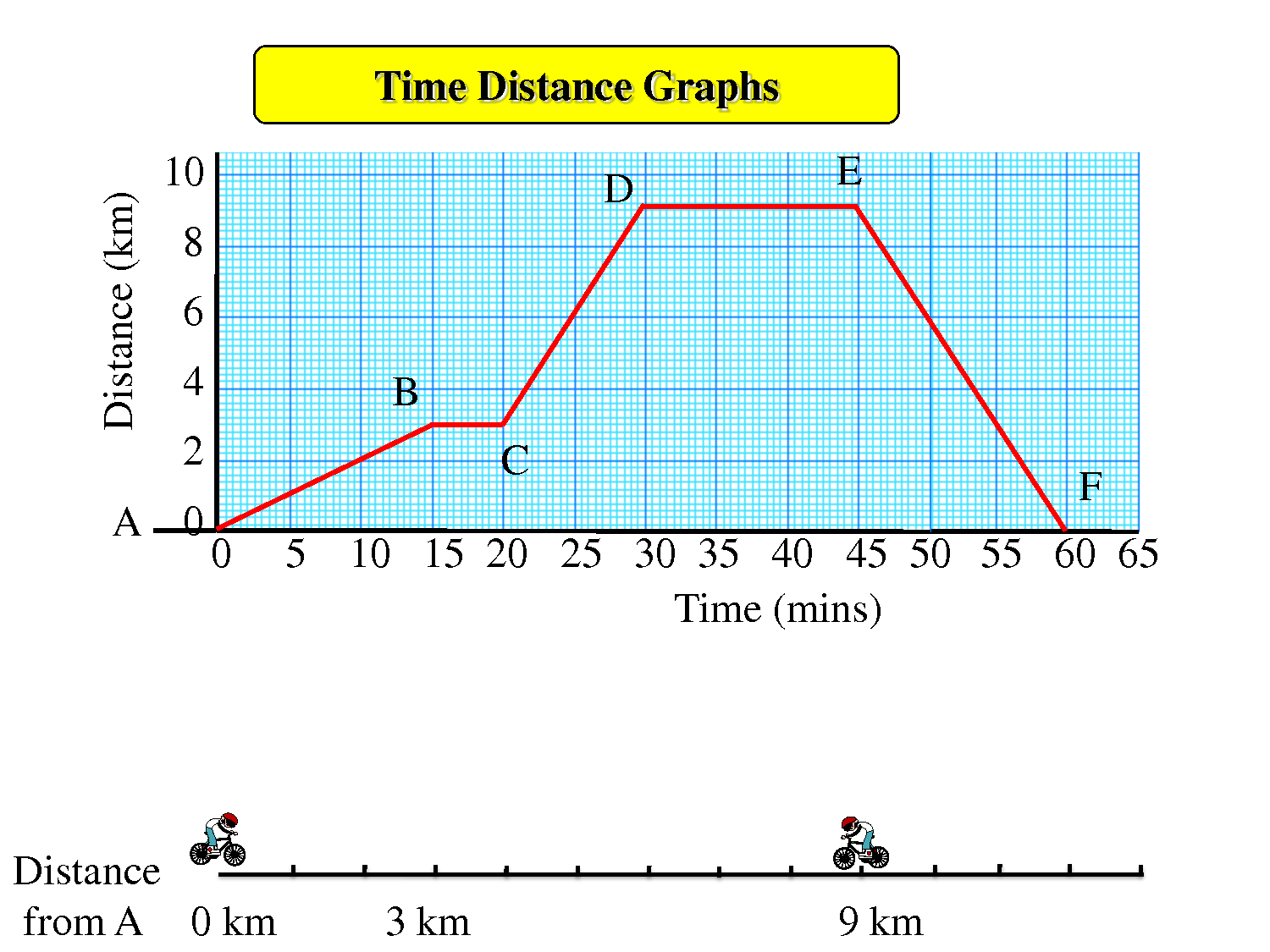 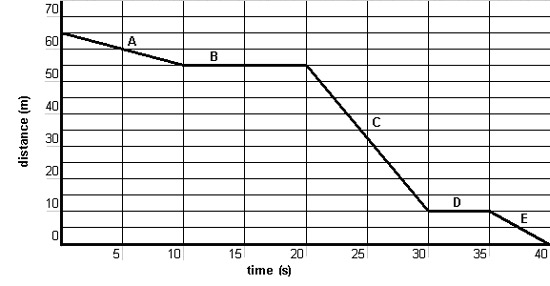 11. 					12.
Create a graph to match each situation
Bianca slowly walks to school. She stays at school for a while and then she walks home at a faster speed. 






John leaves his house to walk to school at a constant pace. On the way there, he stops for a bit at a red light. He then continues at a faster pace than before. He stays at school for a little while, then he returns home.
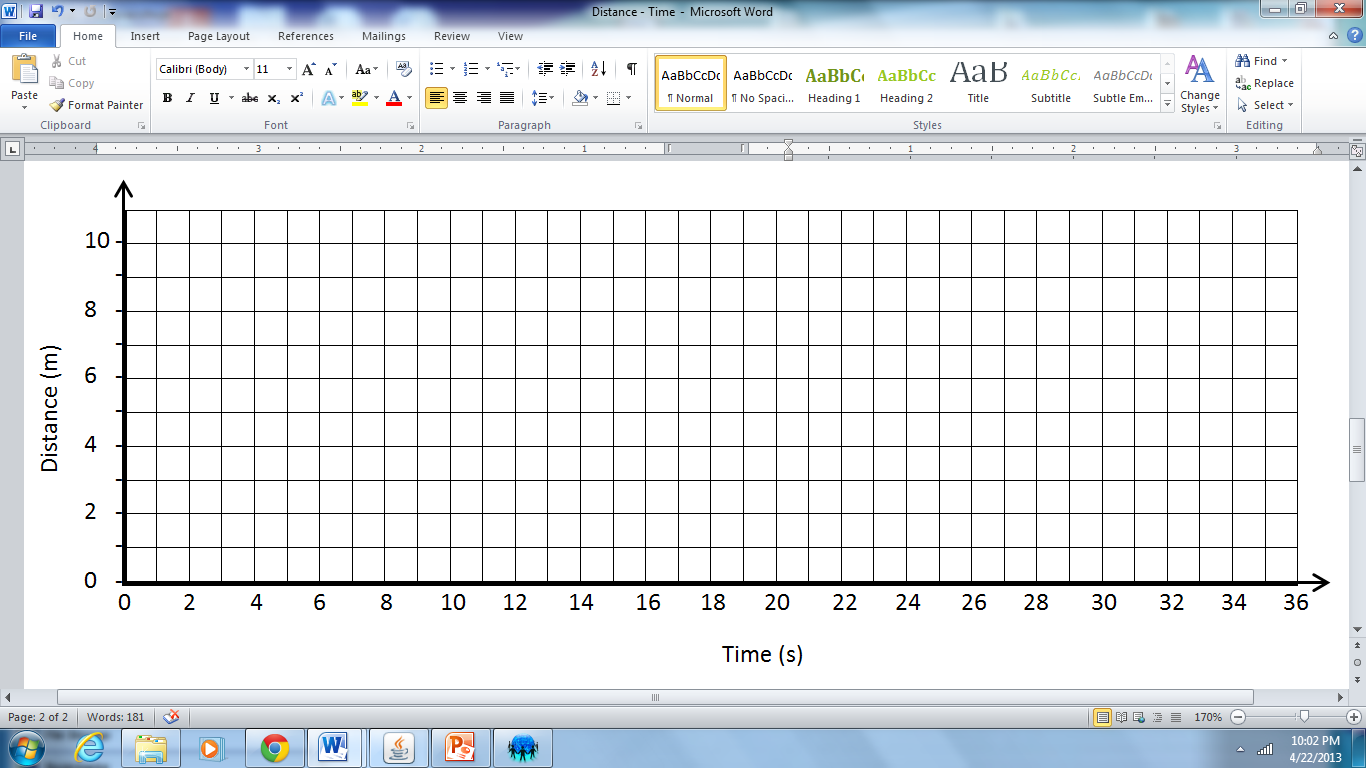 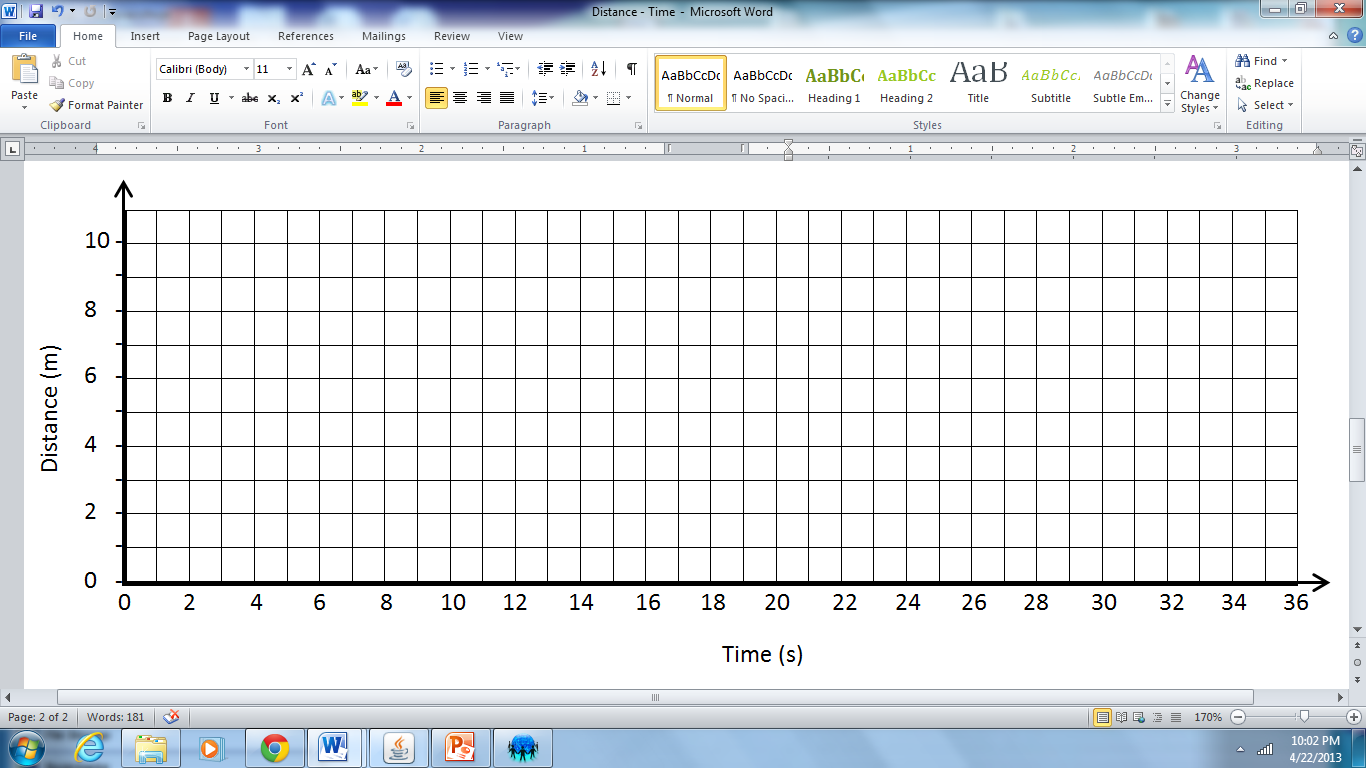 Create a graph to match each situation
Tiziano goes to school at a constant pace, and then immediately returns home at the exact same pace. 







Chris walks home from school. He is decelerating along the way.
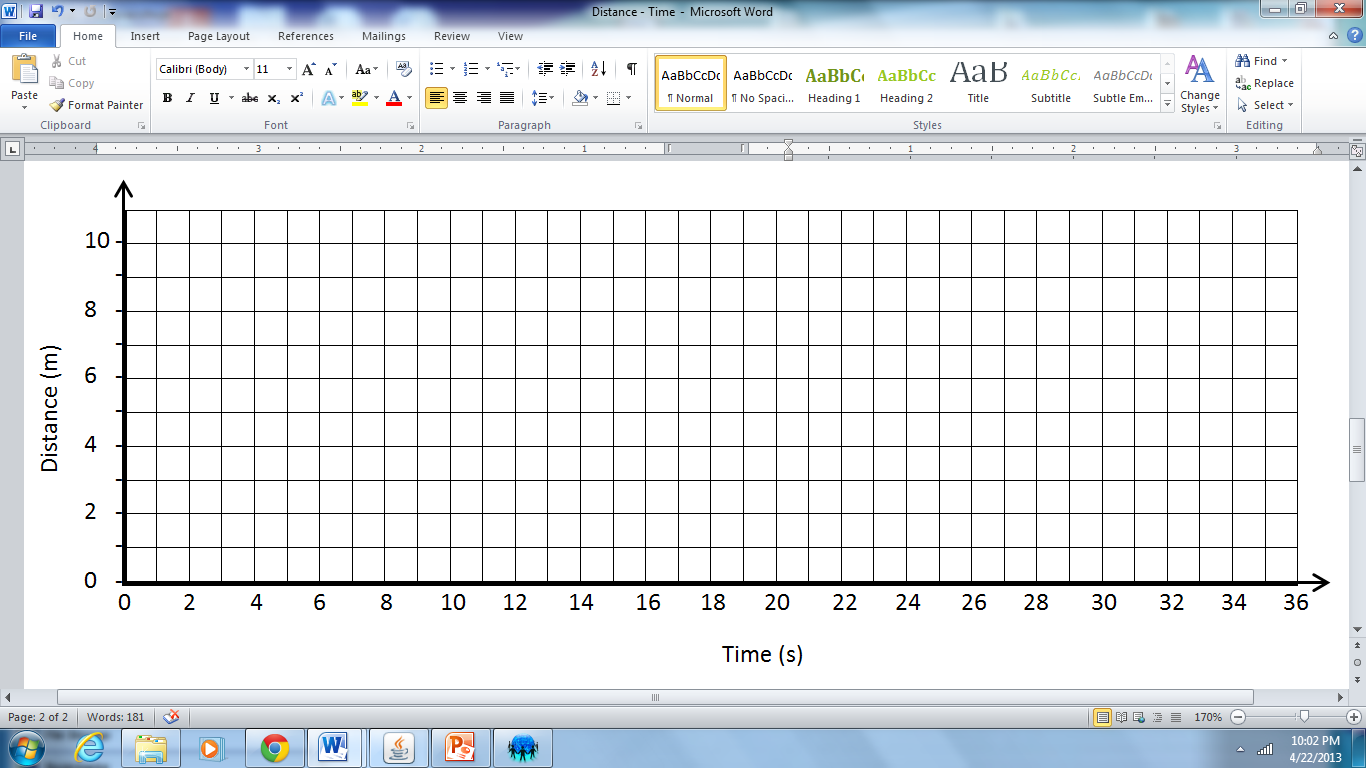 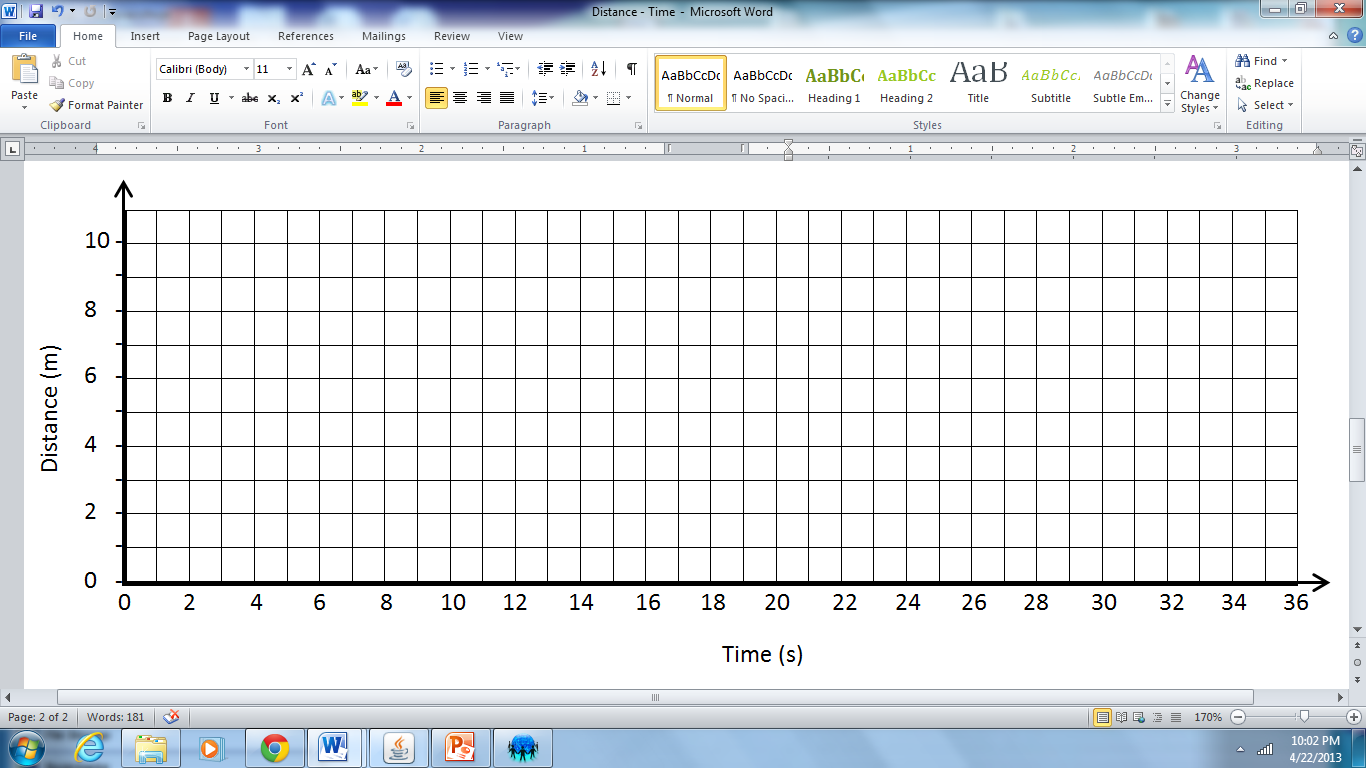